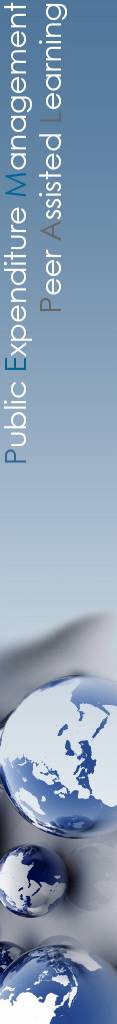 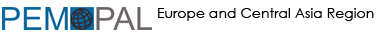 «ПРОДУКТ ЗНАНИЙ» РГ ПББюджетирование, ориентированное на результат (БОР) и обзоры бюджетных расходов (ОБР): текущие подходы и рекомендации
Бюджетное сообщество (БС) PEMPAL
Рабочая группа по программно-целевому бюджетированию и БОР (РГ ПБ)
Наида Чарсимамович-Вукотич, 
Ресурсная команда БС, Всемирный банк
Заседание БС в режиме видеоконференции, 28 мая 2020 г.
1
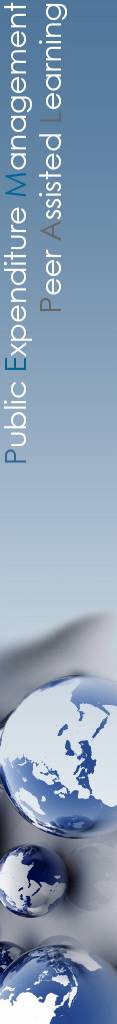 План выступления
Обзор работы РГ ПБ и ход разработки «продукта знаний» (ПЗ) по БОР и ОБР
Краткий обзор содержания ПЗ и резюме рекомендаций 
Дальнейшие шаги в части окончательной доработки ПЗ и новые задачи РГ ПБ
2
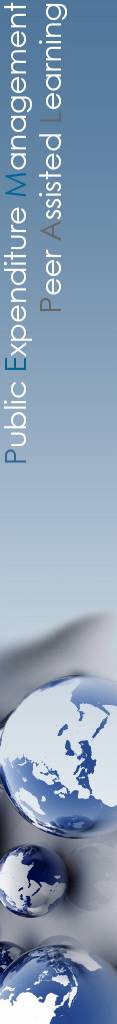 Обзор работы РГ ПБ и ход разработки ПЗ
3
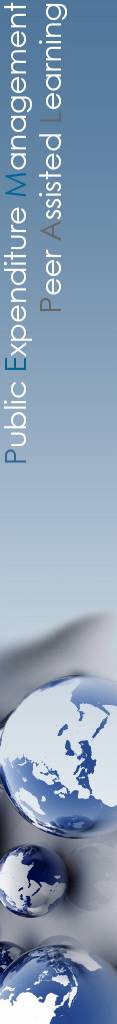 Программа БС и Рабочая группа по программно-целевому бюджетированию и БОР (РГ ПБ)
Создана в 2016 году
Возглавляет Николай Бегчин, Департамент программно-целевого планирования и эффективности бюджетных расходов, Минфин России 
Основное направление: Анализ разработки и внедрения механизмов программно-целевого бюджетирования (ПБ) и БОР, а также обзоров бюджетных расходов с целью повышения результативности расходов. В течение ряда последних лет члены БС постоянно указывали ПБ и БОР в качестве одного из приоритетных направлений реформ.
Участники Рабочей группы (16 стран): Aлбания, Армения, Беларусь, Босния и Герцеговина Болгария, Хорватия, Грузия, Косово Кыргызская Республика, Молдова, Республика Северная Македония, Российская Федерация, Сербия, Турция, Украина и Узбекистан.
4
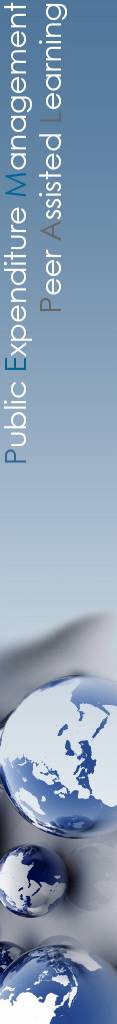 Обзор мероприятий РГ ПБ
Продолжение работы над ПЗ по БОР и ОБР и анализ примеров ОБР из опыта стран
Примеры 
стран и 
решение по 
ПЗ
Участие в обследовании 
БОР ОЭСР 2018 г.
Доклад для
 ПЗ по ПЭ
10
3
9
1
5
7
6
4
2
8
Сбор данных по ПЭ в образовании и здравоохран-и

Подготовка доклада «ПЭ в странах 
PEMPAL: тенденции и проблемы
Участие в обследовании БОР ОЭСР 
2018 г.

Участие в заседании ОЭСР по БОР
и представление предварительных итогов Обследования 2018 г.
Анализ 5 стран   PEMPAL 

Представление результатов обследования на заседании ОЭСР
CESEE  SBO

Решение работать 
над ПЗ по 
показателям эффективности (ПЭ)
Анализ ПЭ, адресованных гражданам, совместно с РГ БГП
 Анализ ОБР в Италии и Ирландии; знакомство с ОГР ВБ
Сбор замечаний и дополнений к ПЗ
Весна - лето ‘17
Весна - лето ‘16
Осень – зима ‘19
Осень - зима 2018
Зима ‘17
Обзор 
международной
практики
Работа над ПЗ по ПЭ
Анализ практики
 БОР в Австрии
 и  ОЭСР
Работа над ПЗ по БОР и ОБР
Исходный 
анализ
Актуализация и дополнение ПЗ
по БОР и ОБР
Осень ‘17
Сбор дополнительных данных по ОБР

Анализ результатов обследования ОЭСР по БОР и дополнительного обследования по ОБР 

Анализ тенденций в сфере ОБР в ОЭСР

Доклад об опыте ОБР в странах PEMPAL и опыте БОР в РФ на заседании ОЭСР CESEE SBO
Участие в обследовании БОР ОЭСР 2016 г.
Cбор ПЭ 9 стран 

Семинар по отработке 10 критериев aнализа ПЭ

Участие в заседании ОЭСР по эффективности и результатам и          rпредставление предварительных итогов 
по ПЭ и опыта 
РФ
Осень - зима  ‘16
Весна’ 20
Весна  2018
Семинар с 
Минфином 
Австрии и Департаментом управления эффективностью

Рассмотрение  проекта документа по передовому опыту ОЭСР в БОР 

Анализ примеров из опыта стран PEMPAL
Весна - лето ’19
Участие в заседании ОЭСР по эффективности и результатам

Семинар 
с представлением последних исследований 
ВБ, опыта 
Франции, 
Ирландии и Голландии
Aнализ и включение дополнительных данных 

Расширение проекта ПЗ

Коллегиальное рецензирование 
ПЗ экспертами 
ВБ и ОЭСР
5
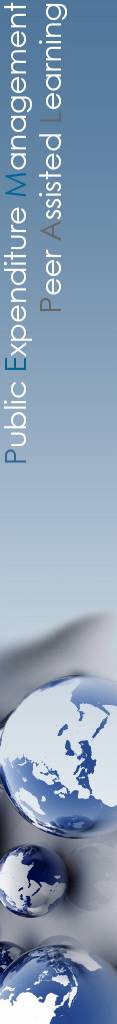 Ключевая информация о ПЗ по БОР и ОБР
Цель ПЗ: представить данные о текущем состоянии БОР и ОБР в странах PEMPAL, сопоставить подходы, применяемые в странах PEMPAL, с теми, что используются в странах ОЭСР, и  сформулировать рекомендации и информацию к размышлению для стран PEMPAL относительно того, что учитывать в их системах БОР и ОБР.

Источники количественных данных: Обследование ОЭСР по вопросам бюджетирования, ориентированного на результат (БОР) и результаты внутреннего обследования БС в странах РEMPAL оп тематике обзоров бюджетных расходов.

Проблемы и предлагаемые рекомендации на основании количественных данных, общей работы и обсуждений в ГР ПБ, сгруппированные по семи направлениям передового опыта в сфере БОР, рекомендованных ОЭСР и адаптированных к условиям региона PEMPAL.
6
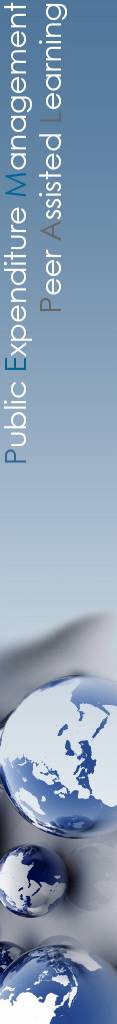 Ход разработки ПЗ по БОР и ОБР
Обследование ОЭСР по вопросам БОР 2018 года – второе полугодие 2018 года
На вопросы обследования ответили 14 стран PEMPAL:
Aрмения, Беларусь, Босния и Герцеговина, Болгария, Хорватия, Грузия, Казахстан, Косово, Кыргызская Република, Молдова, Российская Федерация, Сербия, Украина и Узбекистан.

Практически те же страны участвовали в опросе 2016 года; таким образом, впервые появилась возможность отразить динамику в странах PEMPAL (по странам ОЭСР это обследование проводится в пятый раз)

Результаты обследования отражают самооценку стран PEMPAL, какой-либо проверки данных не проводилось.  В ответах ряда стран, касающихся оценки и ОБР, по-прежнему имеются расхождения и различия в терминологии.
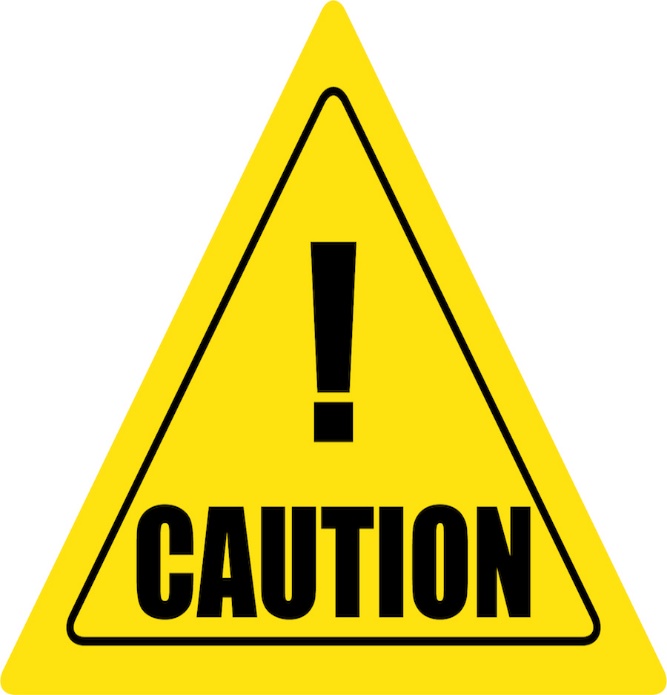 7
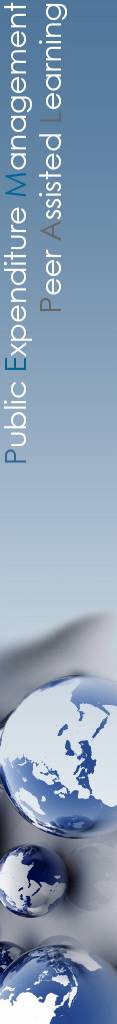 Ход разработки ПЗ по БОР и ОБР
Дополнительное обследование БС в 2019 году по тематике ОБР
Проведено в начале 2019 года для рассмотрения проблем, связанных с интерпретацией ОБР в некоторых странах
В этом внутреннем обследовании БС приняли участие 13 стран
Aрмения, Беларусь, Босния и Герцеговина, Болгария, Хорватия, Грузия, Казахстан, Косово, Республика Северная Македония, Молдова, Черногория, Российская Федерация и Сербия.
Семь из этих стран сообщили, что имеют опыт проведения ОБР; все они также участвовали в обследовании по вопросам БОР 2018 года.

Отзывы, дополнительная информация и актуализация в конце 2019/начале 2020 года
Проект отчёта рассмотрен на мероприятии в ноябре 2019 года
Отзывы и замечания от членов БС собраны во время мероприятия в Париже, а также в письменном виде посредством анкетирования в декабре-январе
8
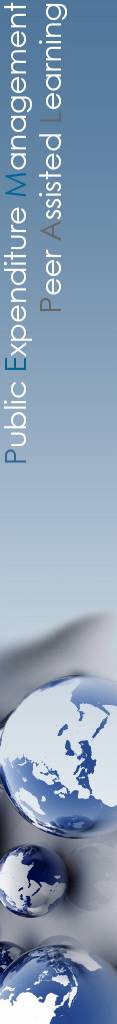 Изменения в текущем варианте ПЗ по БОР и ОБР по сравнению с предыдущим вариантом
Основные поправки и дополнения в текущем варианте ПЗ по сравнению с вариантом, представленным в ноябре 2019 года: 
Вставки,  отражающие обновлённую информацию и планы по РФ, Хорватии и Болгарии, а также обновлённую информацию по ОБР в Беларуси
Иерархия oжидаемых результатов и показателей эффективности (ПЭ) и пояснения логической структуры 
Последние тенденции в БОР – ПЭ, построенные вокруг граждан, «бюджетирование для результатов», связь с ЦУР – и связанные с ним риски 
Дополнения в части оценки
Дополнения в части обучения
Дополнения в части ОБР – ОБР и Анализы государственных расходов, которые проводит Всемирный банк, адаптируемая и меняющаяся природа ОБР, текущая работа ОЭСР по передовому опыту в области ОБР
Пример отдельного организационного механизма для проведения ОБР
Потенциальная роль внутреннего аудита в ОБР и БОР
Некоторое редактирование, добавление/расширение определений некоторых терминов 
14 стран представили замечания по качеству ПЗ и способах его использования в поддержку идущих в них реформ
9
[Speaker Notes: elements of adjustments and expansions in the current version of draft PPBWG KP compared]
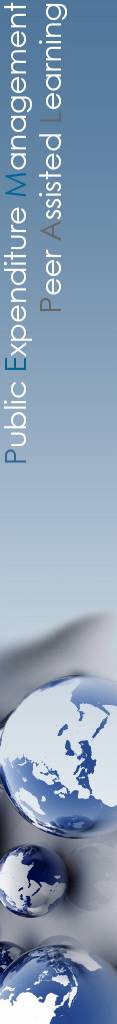 Краткий обзор содержания ПЗ и резюме рекомендаций
10
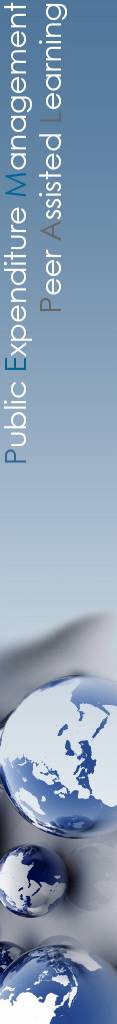 Краткий обзор содержания ПЗ
Общая информация
Цели и методология
ЧАСТЬ 1: БОР в странах PEMPAL и в странах ОЭСР
ЧАСТЬ II: ОБР в странах PEMPAL и в странах ОЭСР
Основные проблемы и рекомендации в области БОР и ОБР для стран PEMPAL (22 группы рекомендаций по конкретным странам PEMPAL с учётом 7 более широких областей передового опыта, сформулированных ОЭСР)

Приложение 1: Примерная схема взаимосвязанного стратегического, бюджетного и институционального планирования
Приложение 2: Пример структуры программы и ПЭ в рамках примерной схемы взаимосвязанного стратегического, бюджетного и институционального планирования
Приложение 3: Горизонтальная и вертикальная логика причинно-следственных связей в рамках примерной схемы взаимосвязанного стратегического, бюджетного и институционального планирования
11
[Speaker Notes: elements of adjustments and expansions in the current version of draft PPBWG KP compared]
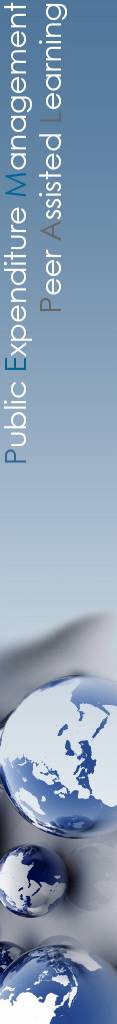 Резюме рекомендаций ПЗ для стран PEMPAL
Обоснование и цели БОР
Совместная заинтересованность
Ясность и прочная база
1. Ясные и всеобъемлющие механизмы БОР с  прочной законодательной базой и дополнительными руководствами; обеспечиваются адекватные цели и способы использования для принятия решений, ясные для всех
2. За реформы БОР выступают не только Минфин и чиновники, но более широкое политическое руководство,всех ветвей власти
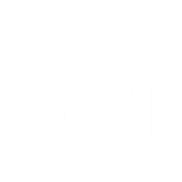 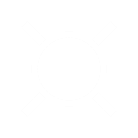 12
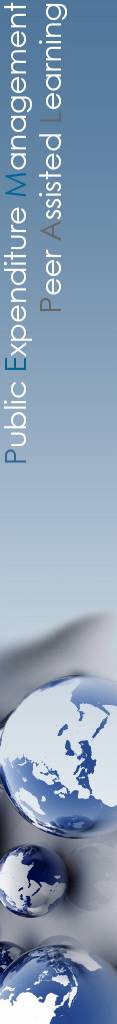 Резюме рекомендаций ПЗ для стран PEMPAL
Увязка расходов со стратегическими целями и приоритетами
Интеграция приоритетных инициатив в области бюджетирования
Разработка удобных для пользования ПЭ
Непосредственная 
увязка со стратегическим планированием
Больше внимания сквозным целям
5. Удобство для использования в бюджетировании и принятии стратегических решений, прямая связь с национальным/ отраслевым стратегическим планированием и внутренними программами работы отдельных организаций
4. Избегать параллельных процессов при бюджетировании государственных приоритетов высокого уровня (ЦУР, «зелёная повестка», гендерные вопросы, благосостояние)
3. Ясная и крепкая cвязь со стратегическим планированием, шаблоны стратегических документов для включения ПЭ, связанных с БОР
6. Дополнительное внимание общегосударственным целям и сквозным ПЭ
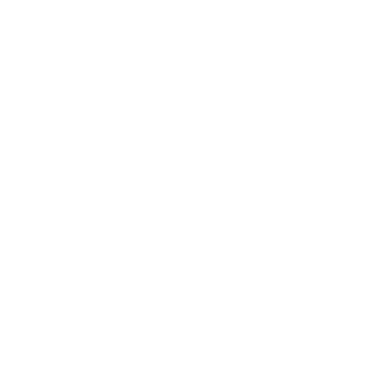 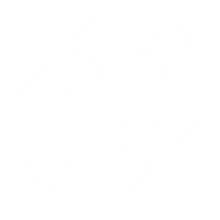 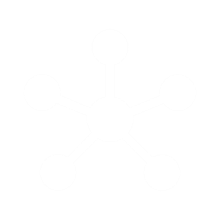 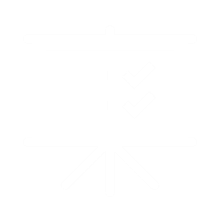 13
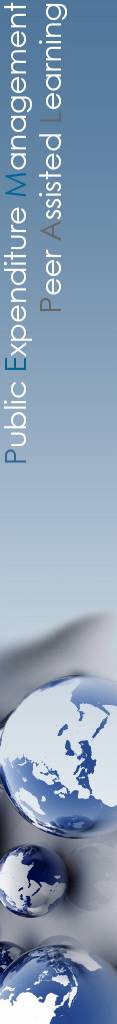 Резюме рекомендаций ПЗ для стран PEMPAL
Предусмотреть гибкость, чтобы учитывать разнообразие действий государства и сложную связь между расходами и полученными результатами
ПЭ соответствуют правилам
Программы и ПЭ строятся вокруг результатов и институтов
Акцент на ПЭ, ориетированных на граждан
Баланс между стандартизацией 
и гибкостью
9. Правила: i) небольшое число, ii) ясные, iii) отслеживаемые, iv) увязанные с целями государства, v) избегающие результатов самого низкого уровня, vi) очень высокие ПЭ долгосрочных итогов 
с
дополнительными поддающимися контролю ПЭ
7. Обеспечить не только стандартизацию и охват всех расходов механизмами БОР, но и достаточную гибкость. ПЭ могут быть установлены для всех программ, однако  типы и применение ПЭ будут разными
10. Рассмотреть использование различных инструментов для сбора отзывов, восприятий граждан, определения уровня их удовлетворённости, при тщательном анализе
8. Определить масштаб программы и ПЭ с привязкой к итоговым запланированным результатам; также указать связи с институтами/ департаментами в интересах подотчётности
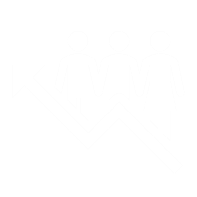 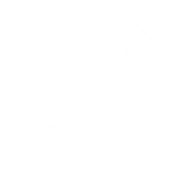 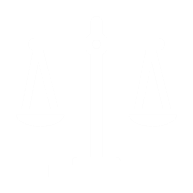 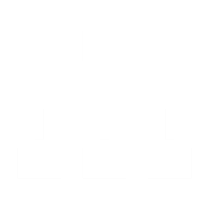 14
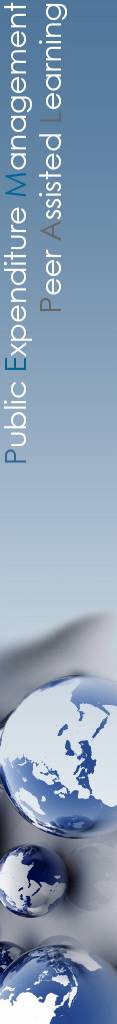 Резюме рекомендаций ПЗ для стран PEMPAL
Инвестиции в кадры, данные и инфраструктуру поддержки
Более существенная поддержка БОР в части ИКТ
Непрерывное формирование потенциала
Создание новых механизмов сбора данных
12. ИКТ должны обеспечивать: i) баланс между стандартизацией и гибкостью, ii) пояснения и iii) интеграцию с ПО, используемым при бюджетном планировании другими классификациями, казначейством и в стратегическом планировании
11. Обеспечить эффективное и непрерывное формирование технических компетенций - как в МФ, так и в ОМ / ведомствах, под руководством или с привлечением МВФ
13. При отсутствии адекватных данных  об эффективности собирать их, включая административные данные и используя внешние механизмы сбора данных
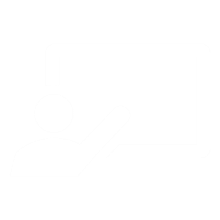 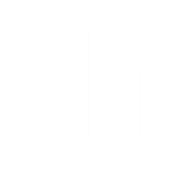 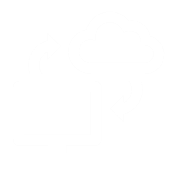 15
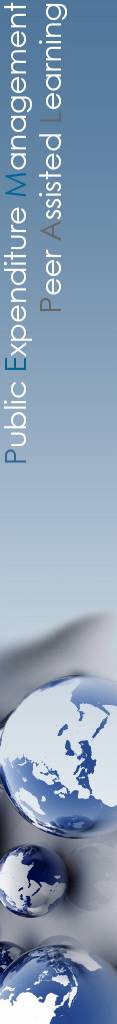 Резюме рекомендаций ПЗ для стран PEMPAL
Облегчить надзор со стороны органов законодательной власти 
и гражданского общества
Обеспечить вовлечение законодателей
Данные БОР открыты и пригодны к повторному использованию
Предусмотреть роль для ВОА в БОР
Организовать  обучение среди законодателей
14. Включить ПЭ в основной бюджетный документ или как минимум в дополнительную информацию, которая представляется законодателям, и включить результаты
 в части эффективности 
в отчёты об исполнении
16. Предусмотреть роль для ВОА в БОР – как минимум  анализировать и подтверждать достигнутую эффективность; также следует подумать о более существенных ролях, включая проведение аудитов эффективности
15. Рассмотреть возможность обучения парламентариев и формирования технических компетенций сотрудников 
департаментов административной поддержки в парламентах
17. Обнародовать пригодные к повторному использованию данные об эффективности онлайн; включать информацию об эффективности в гражданские бюджеты; вести обучение ОГО и СМИ вопросам БОР
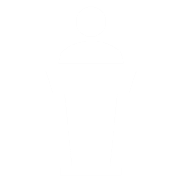 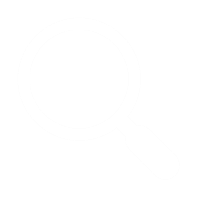 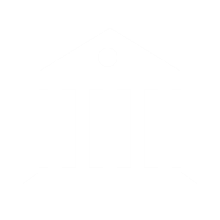 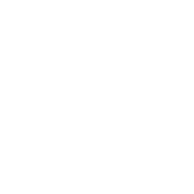 16
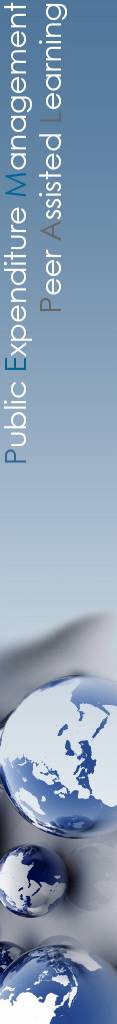 Резюме рекомендаций ПЗ для стран PEMPAL
Дополнение иными инструментами, обеспечивающими акцент на эффективности
Тщательна проработка ОБР
Возможная роль ВА при проведении ОБР
Стимулы для ОМ по применению ОБР
Применение инструментов, дополняющих БОР
19. Их вид  зависит от экономических, политических и организационных условий; важно иметь данные об эффективности и полезно проводить более широкие анализы государственных расходов перед проведением ОБР
18. Такие инструменты как ОБР, оценки эффективности и воздействия, дополняют БОР; необходима их тщательная проработка и формирование технических компетенций
20. Мотивировать ОМ к адекватному участию – широкая политическая поддержка ОБР может быть полезной; также можно рассмотреть стимулирование на начальном этапе  (напр., сохранение части выявленной экономии)
21. Рассмотреть возможность привлечения ВА  напр., для проверки качества подготовки ПЭ, подтверждения точности  данных об эффективности и содействия в процессе выполнения ОБР
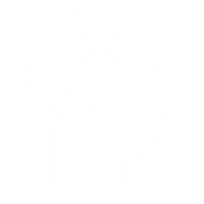 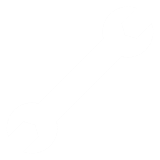 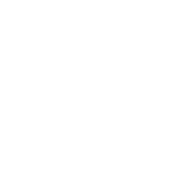 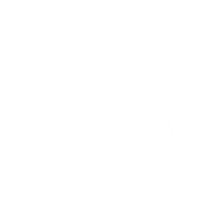 17
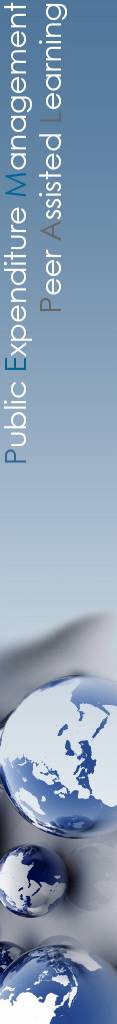 Резюме рекомендаций ПЗ для стран PEMPAL
Поощрять поведение, нацеленное на обучение и получение результата
Акцент на обучении по итогам БОР и ОБР
Secure 
legislature’s engagement
22. Реакция на низкие результаты должна акцентировать обучение и устранение проблем, а не индивидуальное поощрение/санкции, – это позволит сформировать культуру управления, основанную на эффективности и обучении
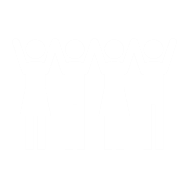 18
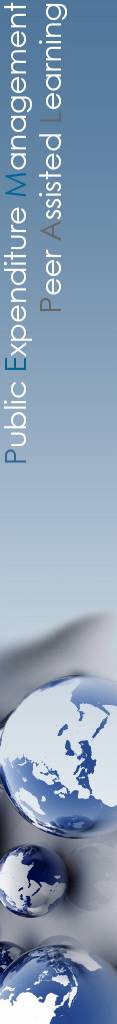 Дальнейшие шаги в части окончательной доработки ПЗ и новые задачи РГ ПБ
19
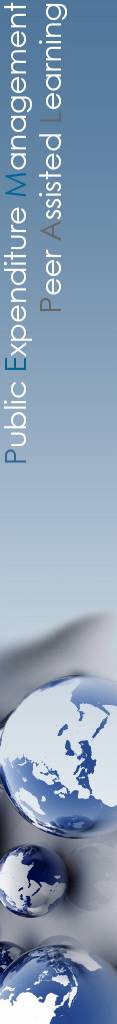 Окончательная доработка ПЗ по БОР/ОБР
Проект документа, разосланный вместе с материалами к данному заседанию, был направлен на коллегиальное рецензирование специалистам ОЭСР и ВБ
Специалисты ОЭСР и ВБ выскажут свои основные замечания по ПЗ
Членам РГ ПБ предлагается высказывать дополнительные замечания по ПЗ во время обсуждения или направить их по электронной почте не позднее 5 июня 2020 года
Детальные замечания, направленные в письменном виде коллегами из ОЭСР и ВБ, а также любые окончательные замечания, полученные от членов РГ ПБ, будут отражены в ПЗ
Основные предложения от ОЭСР и ВБ по организации материала, которые будут отражены в ПЗ, предусматривают включение в него раздела «Резюме», сокращение избыточной длины абзацев и выделение дополнительных важных выводов жирным шрифтом 
Материал будет направлен на профессиональное редактирование и вёрстку для печати 
В ходе обсуждения просим сообщить, есть ли у вас предложения относительно порядка распространения окончательного варианта ПЗ в электронном и (возможно) печатном виде.
20
[Speaker Notes: elements of adjustments and expansions in the current version of draft PPBWG KP compared]
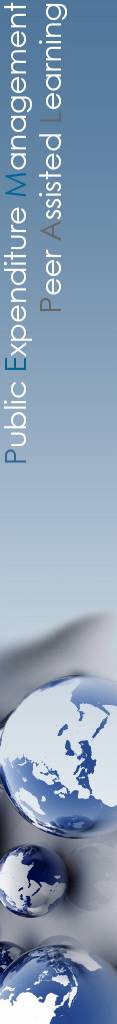 Новые задачи РГ ПБ
РГ ПБ ранее приняла решение, согласно которому в следующем ПЗ более подробно будут рассмотрены ОБР. 

На основании замечаний, полученных от 15 стран в ноябре-феврале, общие предложения относительно содержания нового ПЗ по ОБР можно разбить на два блока:

БЛОК 1: систематический обзор международных примеров рекомендуемой практики проведения ОБР, сгруппированных по основным элементам
Некоторые элементы, предложенные членами
нормативно-правовая база
методологии
этапы ОБР
использование ПЭ в ОБР
специфика различных типов и вариантов ОБР в зависимости от целей, наличия данных и уровня развития
21
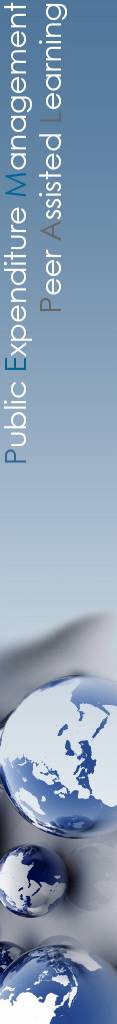 Новые задачи РГ ПБ
БЛОК 2: Основные проблемы в странах PEMPAL и способы их решения
Членами РГ отмечен ряд конкретных проблем
как обеспечить учёт рекомендаций, полученных в рамках ОБР, в процессе подготовки бюджета
как сформировать навыки проведения ОБР у государственных служащих руководящего и операционного звена
как определять экономию: по приросту эффективности или стратегической экономии затрат
как организовать процесс ОБР и управлять им, как формировать группу, выполняющую ОБР, включая определение ролей Минфина и отраслевых министерств (ОМ)
как оптимизировать порядок выбора областей для ОБР
как увязать ОБР с БОР для конкретных секторов
как мотивировать ОМ на адекватное участие в ОБР
как заручиться политической волей и обеспечить заметность
как обеспечить практическое применение наработок, позволяющих лучше определять ожидаемые результаты и показатели эффективности на основании ОБР
ПРИЛОЖЕНИЯ
Примеры/резюме ОБР в конкретных секторах/программах
Приложение с обзором действующей нормативной базы и методологий в странах PEMPAL

Сообщите нам, согласны ли вы с предложенной темой и содержанием следующего ПЗ.  БОЛЬШОЕ СПАСИБО членам РГ ПБ 
за самоотверженную работу!
22
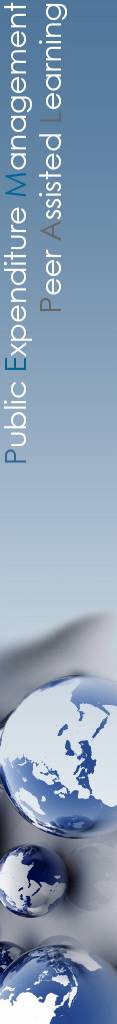 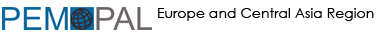 Спасибо за внимание!

Все материалы мероприятия PEMPALна английском, русском и боснийском/хорватском/сербском языках размещены здесь:  www.pempal.org
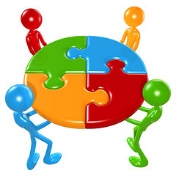 23